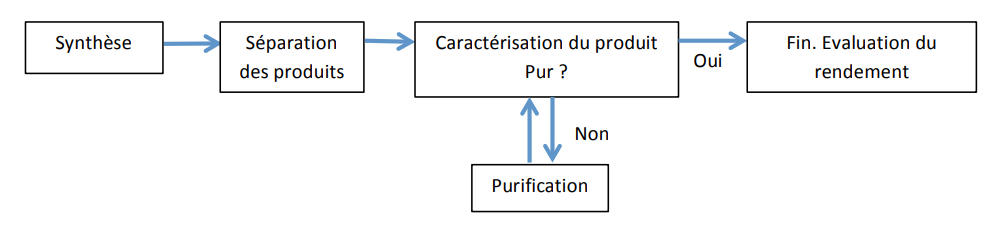 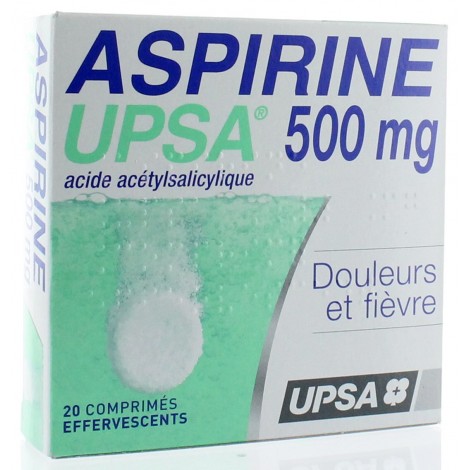 Principe actif: acide acétylsalicylique

Propriétés : antiinflammatoire, antalgique, antipyrétique.

Consommation : 40 000 tonnes par an
Protocole de synthèse de l’acide acétylsalicylique

Dans un ballon sec de 100mL, introduire 5,0g d’acide salicylique (36mmol). 

Ajouter 7 à 8 mL d’anhydride éthanoique (74 à 85mmol) et deux gouttes d’acide sulfurique concentré.

Introduire un barreau aimanté et adapter un réfrigérant (à air ou à eau). La solution est chauffée 15 minutes au bain-marie (70◦C).

Une fois la réaction terminée, refroidir le contenu avant de le verser doucement, et sous vivea gitation, dans un bécher contenant un mélange eau-glace (75 g).
Séparation
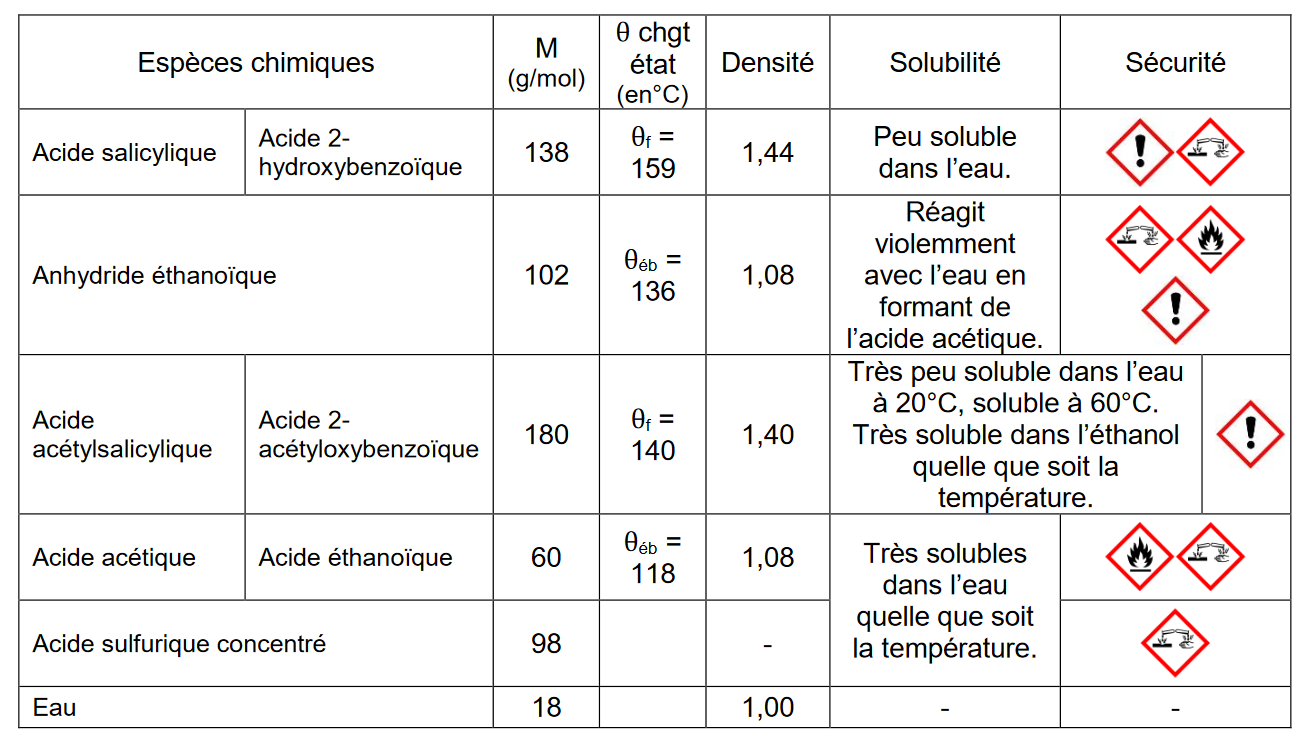 Séparation : isolement du produit brut
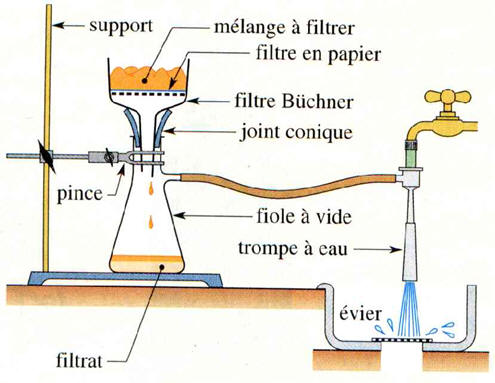 Source : https://guy-chaumeton.pagesperso-orange.fr/scphysiques2010/images07/imgB4.jpg
Solide : 
Filtration sous pression réduite
Caractérisation et contrôle de pureté
Contrôle de pureté
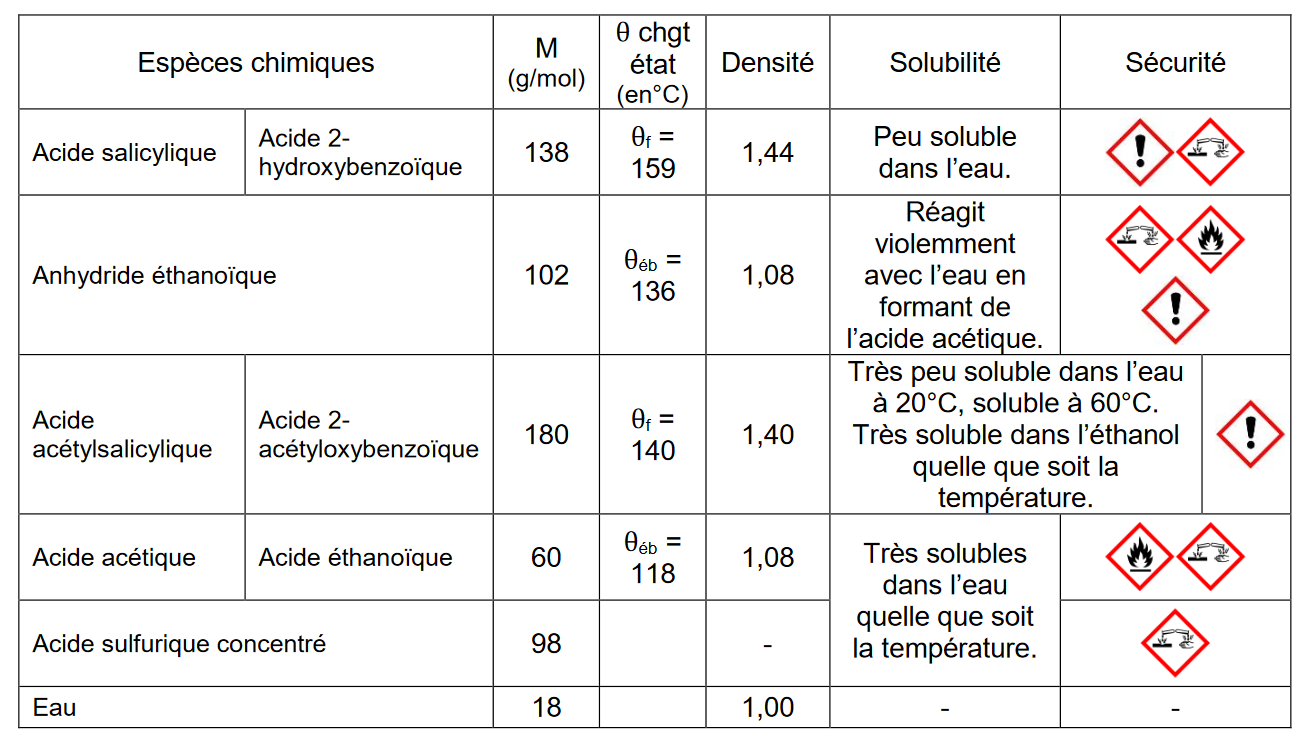 Contrôle de pureté : banc Kofler
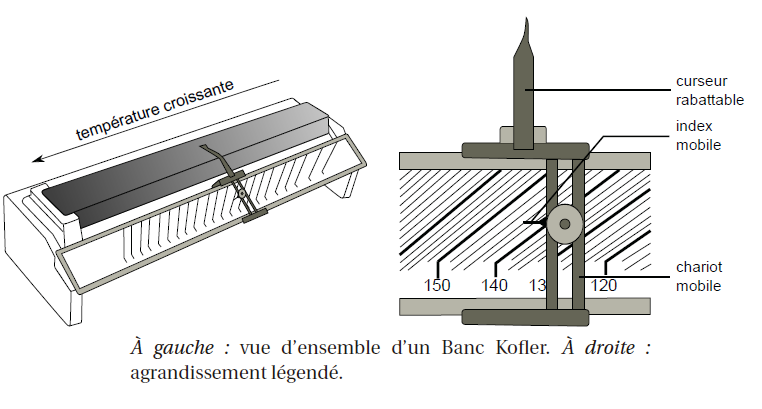 Source : Techniques expérimentales en chimie, Bernard
Contrôle de pureté
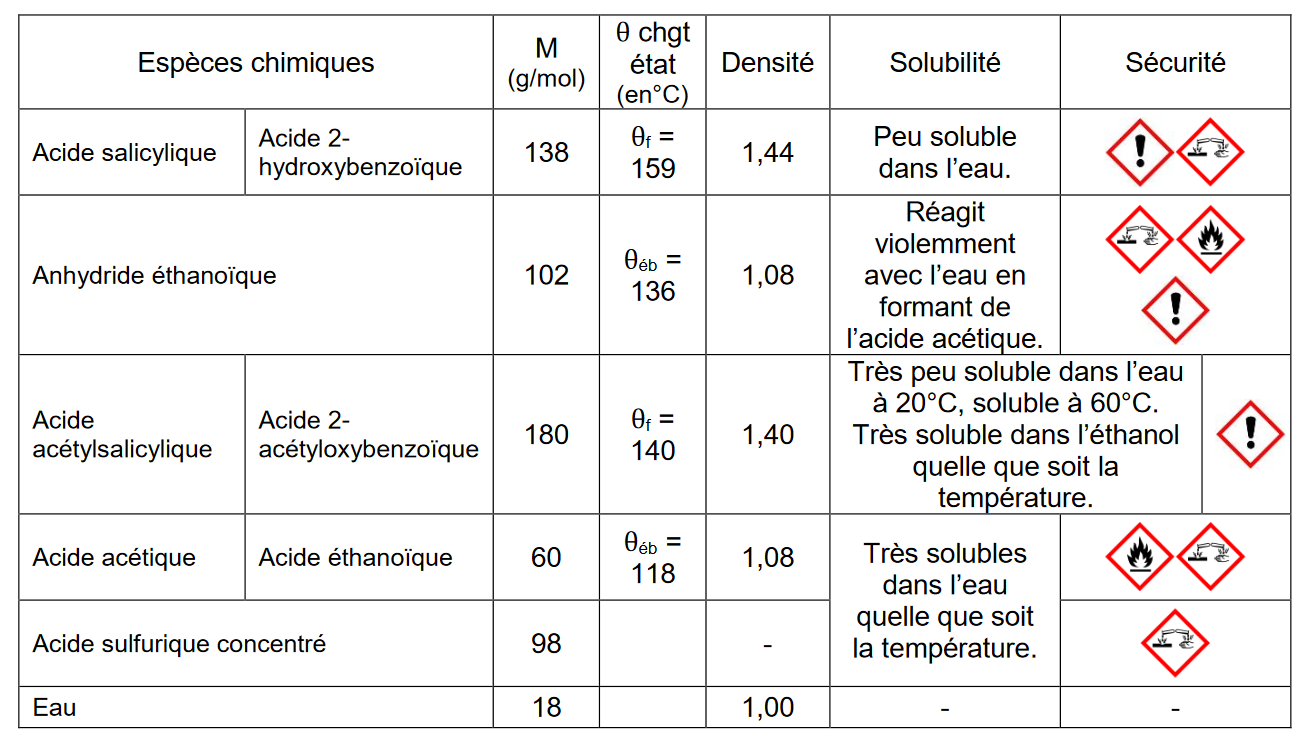 Solide : 
Filtration sous pression réduite
Caractérisation et contrôle de pureté
Solide :
Température de fusion
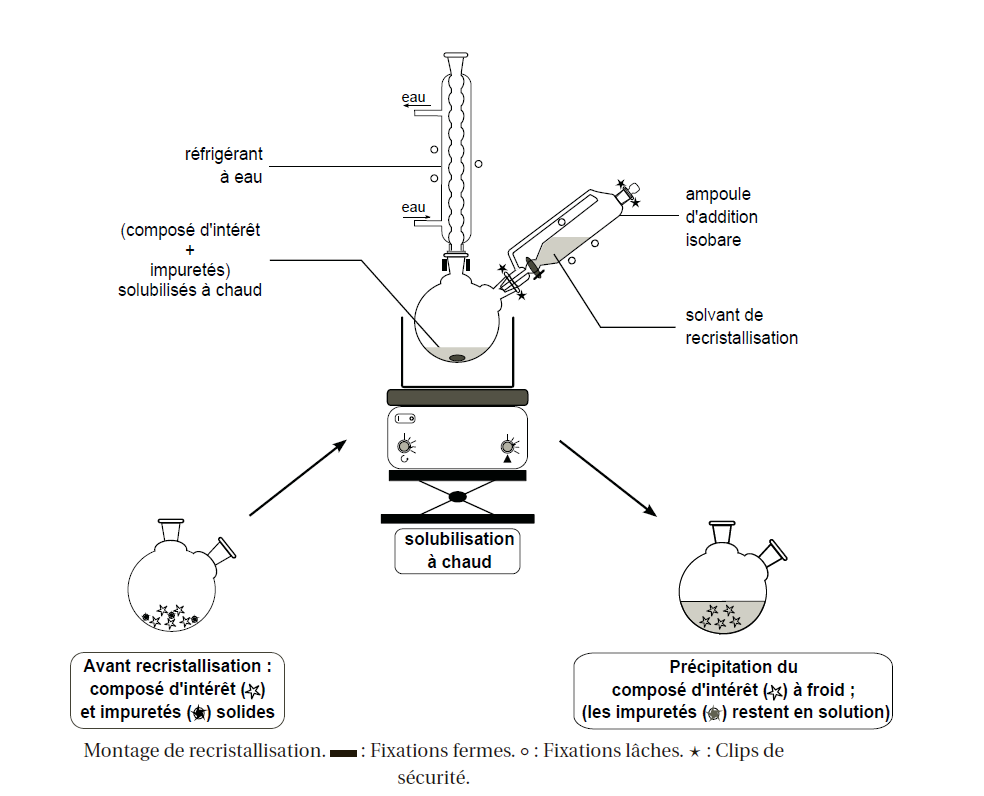 Recristallisation
Source : Techniques expérimentales en chimie, Bernard
Solide : 
Filtration sous pression réduite
Solide :
Recristallisation
Caractérisation et contrôle de pureté
Solide :
Température de fusion
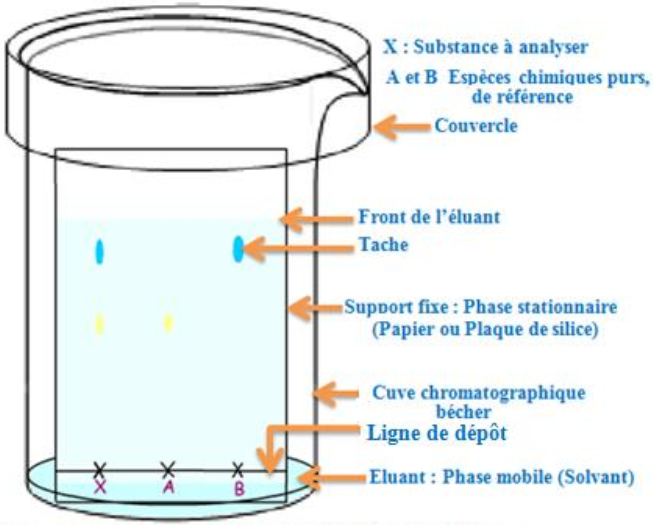 L’éluant utilisé est un mélange de pentane/acide éthanoïque 80/20
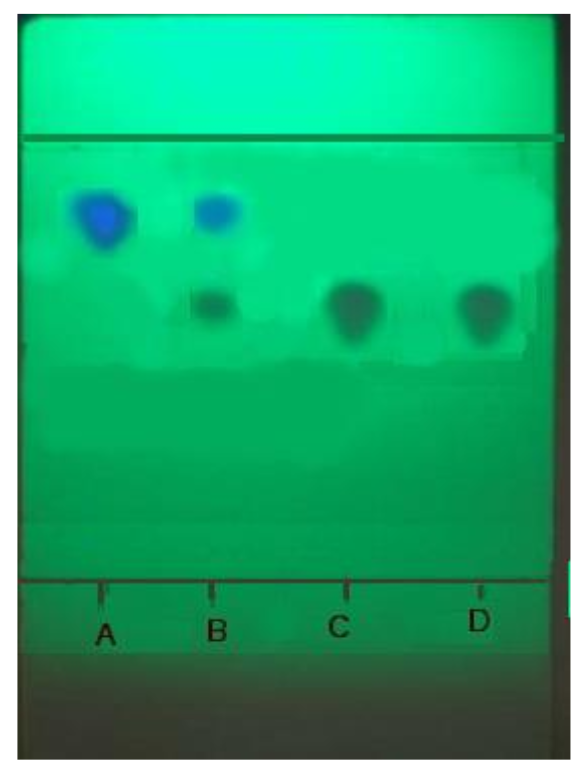 Dépôt A : Acide salicylique pur du commerce
Dépôt B : Produit avant purification
Dépôt C : Produit après purification
Dépôt D : Aspirine du commerce

Les solides sont mis en solution dans du pentane
Source : http://www.fmarchand67.com/documents/TS/TSP2/TSP2SP3/TSP2SP3Ch19/TSP2SP3Ch19T4-TP16bis_CCM_aspirine.pdf
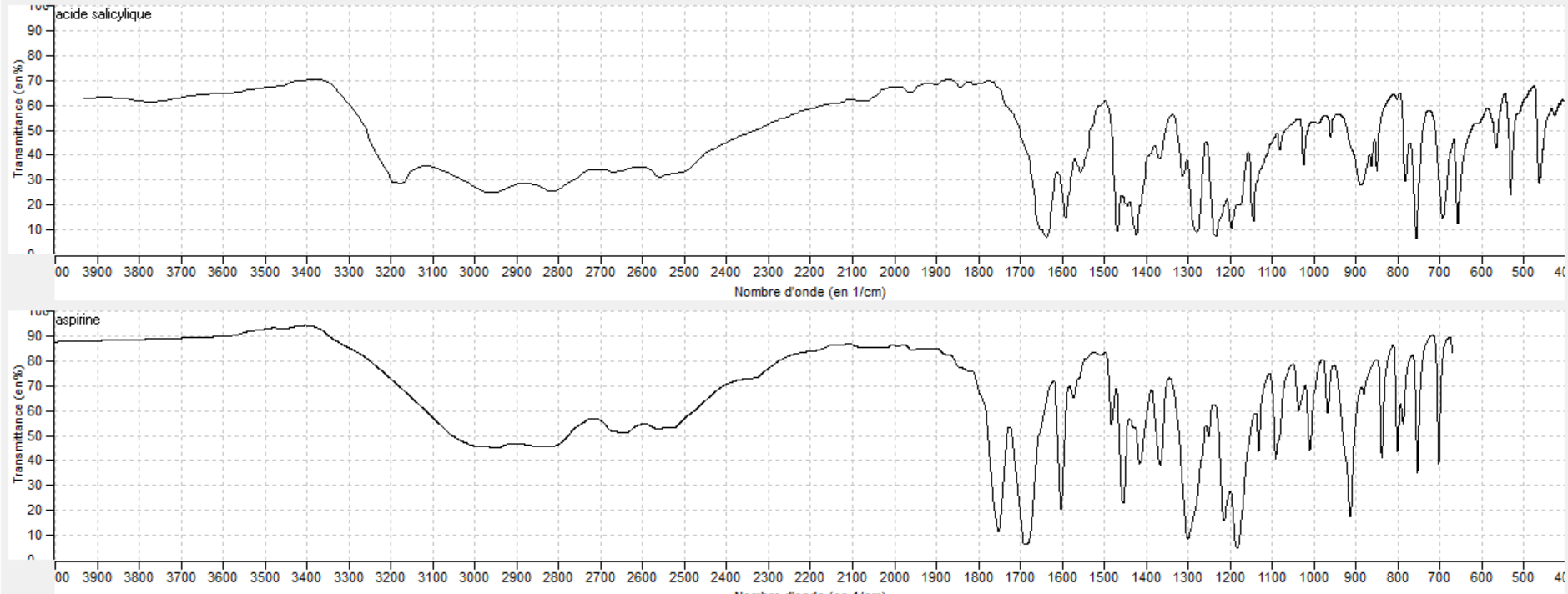 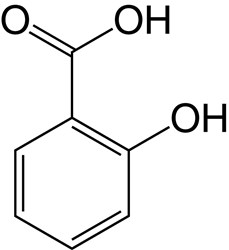 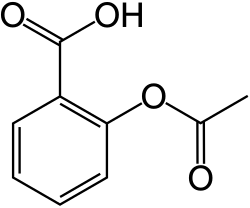 Acide acétylsalicylique
Acide salicylique
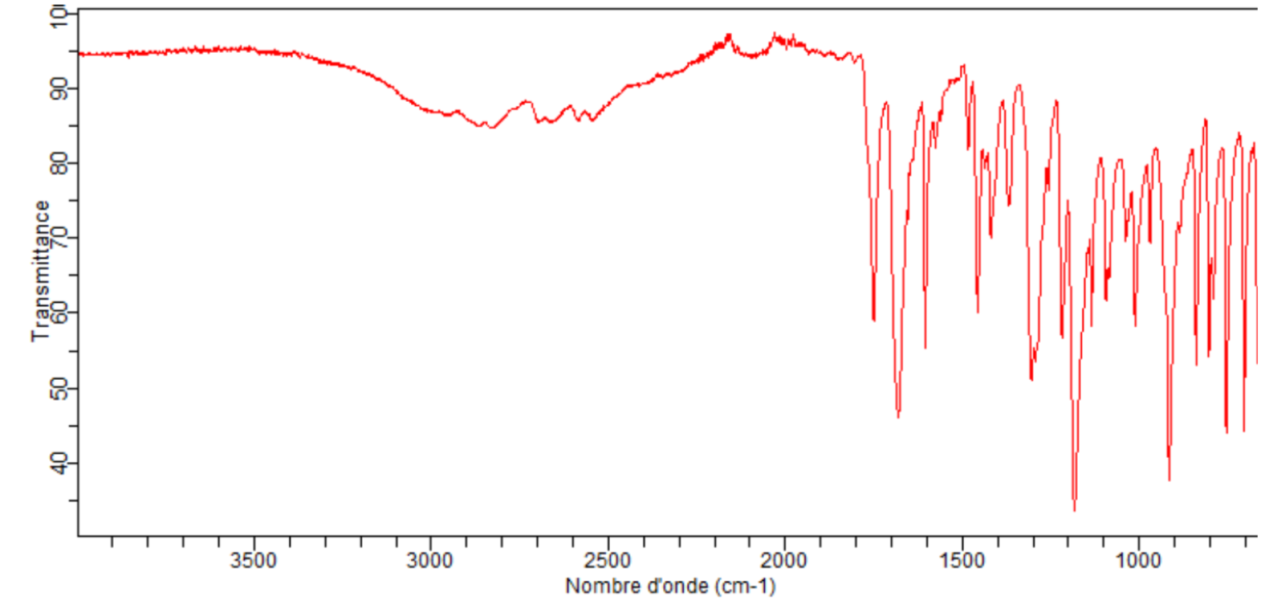 BONUS
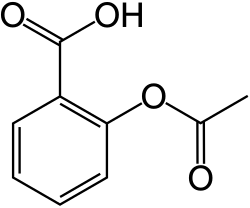 Aspirine commerciale
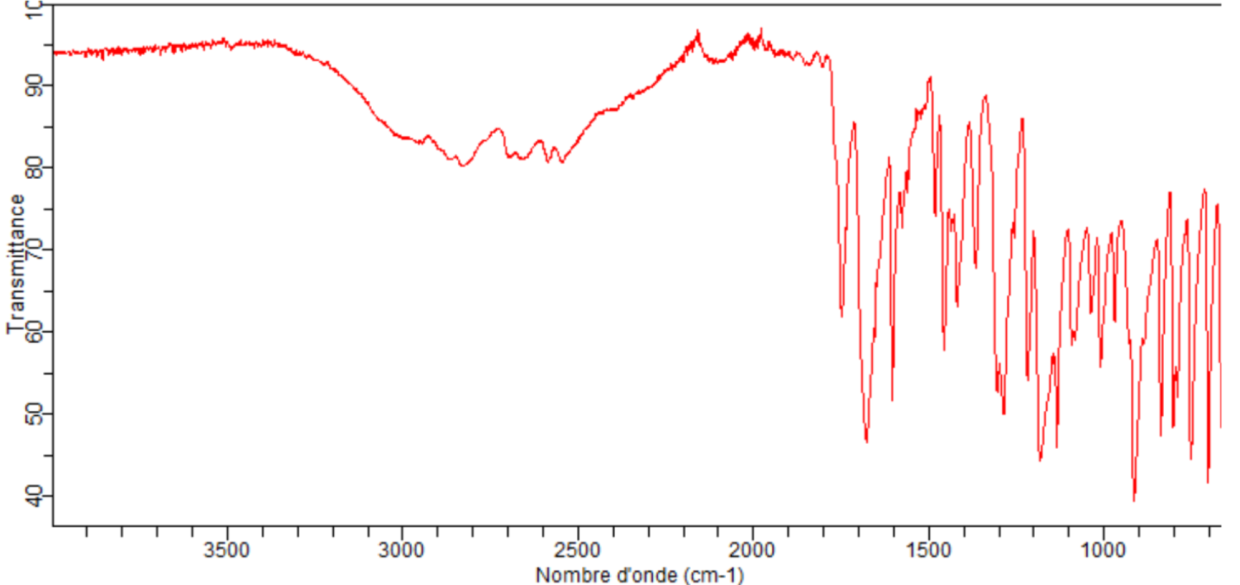 C=O
Acide acétylsalicylique
(synthétisé en pendant l’année)
Solide : 
Filtration sous pression réduite
Solide :
Recristallisation
Caractérisation et contrôle de pureté
Solide :
Température de fusion
Solide :
CCM 
Spectre de RMN
Spectre IR
Limonène
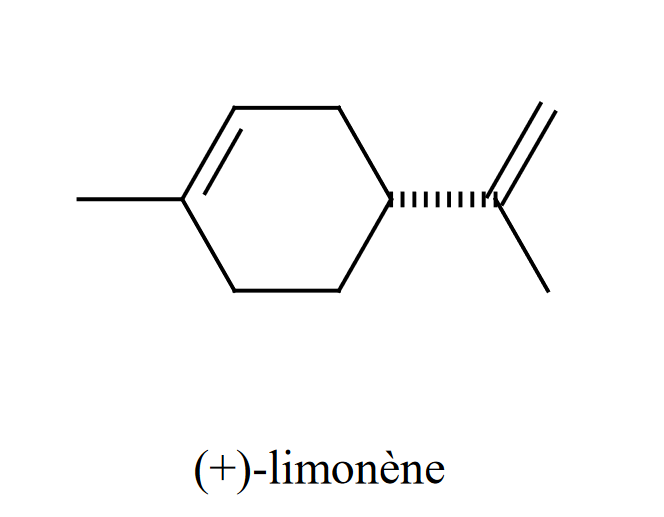 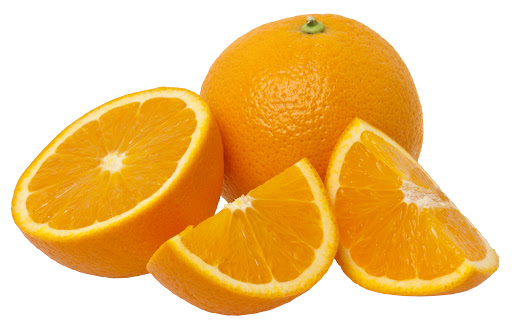 Extraction du limonène
Peler les oranges en laissant le minimum de peau blanche sur le zeste. Ajouter de l’eau et broyer les peaux à l’aide d’un mixeur pour obtenir une purée homogène. Placer la purée de peaux dans un ballon.

Extraction. Réaliser un montage de d’hydrodistillation. Munir le ballon d'une ampoule de coulée, surmonté d'une colonne à distiller,  d'une tête de distillation comportant un thermomètre et raccordée à un réfrigérant. Faire baigner l’écorce dans 200 à 300 mL d'eau et porter le tout à reflux. Ajouter peu à peu de l’eau par I'ampoule de coulée afin de maintenir le volume d'eau dans le ballon constant.

Relargage. Ajouter du chlorure de sodium dans le distillat jusqu’à saturation.

Décantation. Placer le distillat dans une ampoule à décanter d’un litre et récupérer la phase surnageante (l’huile essentielle). 

Extraction liquide-liquide. Extraire l’huile essentielle restante en phase aqueuse par trois lavages successifs avec 75 ml de dichlorométhane.

Séchage. Rassembler les phases organiques et l’huile séparée précédemment et sécher-les sur sulfate de sodium anhydre.

Elimination du solvant. Evaporer le solvant puis sécher l’huile sous vide.
3. Relargage. Ajouter du chlorure de sodium dans le distillat jusqu’à saturation.

Le limonène se sépare plus facilement sous la forme d’une fine couche d’huile surnageant la phase aqueuse
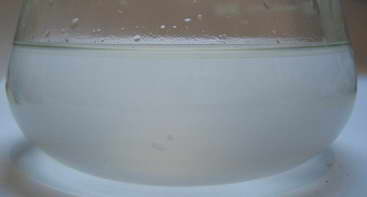 limonène
Solide : 
Filtration sous pression réduite
Liquide : 
Extraction liquide-liquide
Solide :
Recristallisation
Caractérisation et contrôle de pureté
Solide :
Température de fusion
Solide : 
CCM 
Spectre de RMN
Spectre IR
5. Purification par distillation
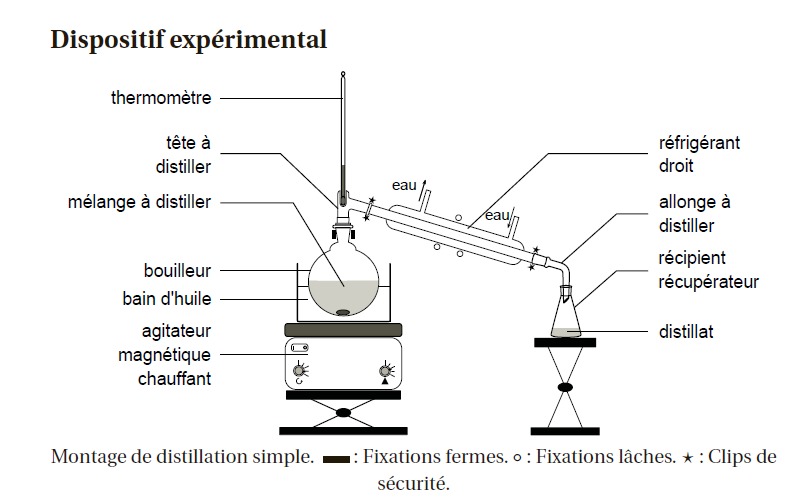 Source : Techniques expérimentales en chimie, Bernard
Solide : 
Filtration sous pression réduite
Liquide : 
Extraction liquide-liquide
Solide :
Recristallisation
Liquide : 
Distillation
Caractérisation et contrôle de pureté
Solide :
Température de fusion
Solide : 
CCM 
Spectre de RMN
Spectre IR
Réfractométrie
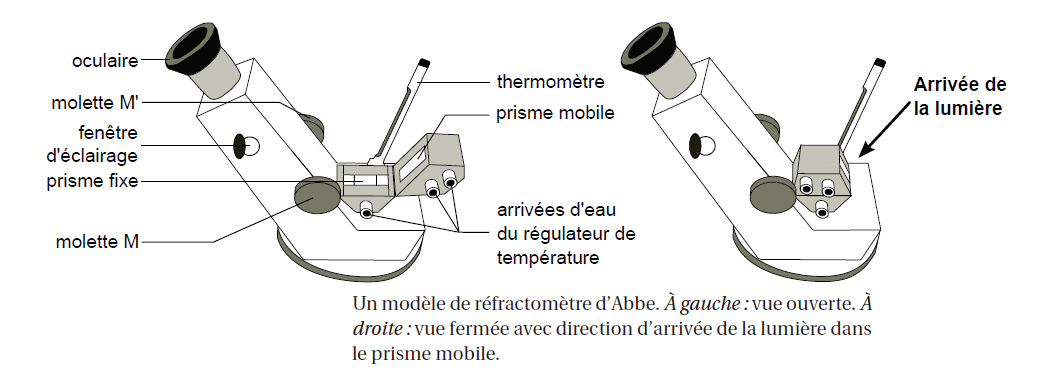 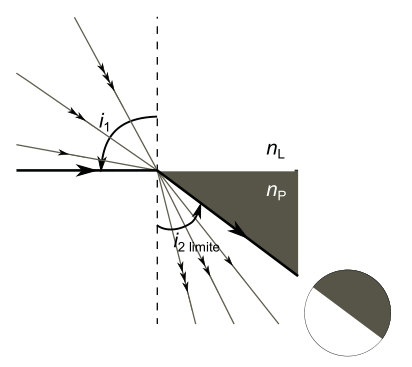 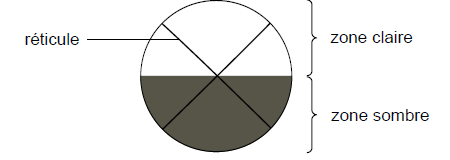 Source : Techniques expérimentales en chimie, Bernard
Spectre IR du limonène
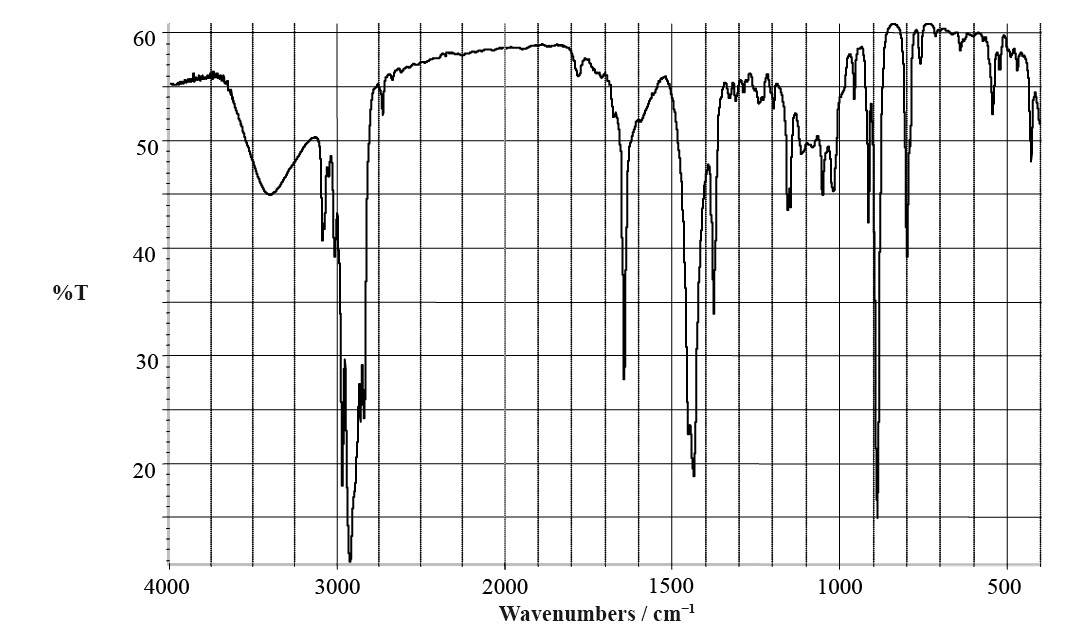 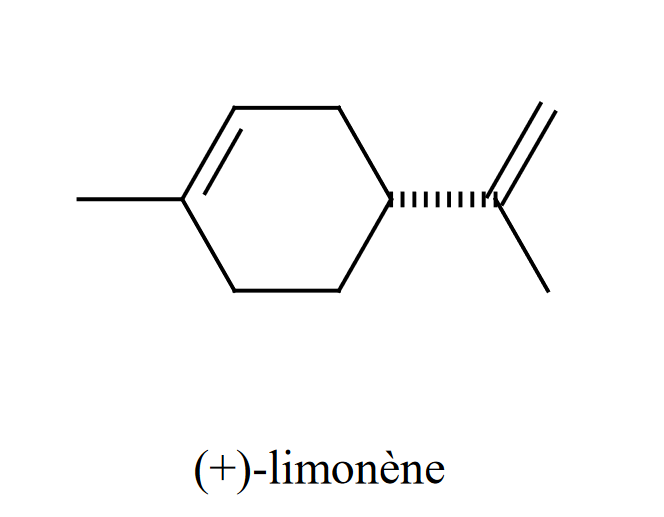 + Liaisons CH du cycle
Solide : 
Filtration sous pression réduite
Liquide : 
Extraction liquide-liquide
Solide :
Recristallisation
Liquide : 
Distillation
Caractérisation et contrôle de pureté
Solide :
Température de fusion
Liquide : 
Température d’ébullition
Indice de réfraction
Solide –liquide : 
CCM 
Spectre de RMN
Spectre IR
Solide : 
Filtration sous pression réduite
Liquide : 
Extraction liquide-liquide
Solide :
Recristallisation
Liquide : 
Distillation
Caractérisation et contrôle de pureté
Solide :
Température de fusion
Liquide : 
Température d’ébullition
Indice de réfraction
Solide et liquide : 
CCM 
Spectre de RMN
Spectre IR
Solide : 
Filtration sous pression réduite
Liquide : 
Extraction liquide-liquide
Recristallisation
Distillation
Caractérisation et contrôle de pureté
Température d’ébullition
Indice de réfraction
CCM 
Spectre de RMN
Spectre IR
Température de fusion
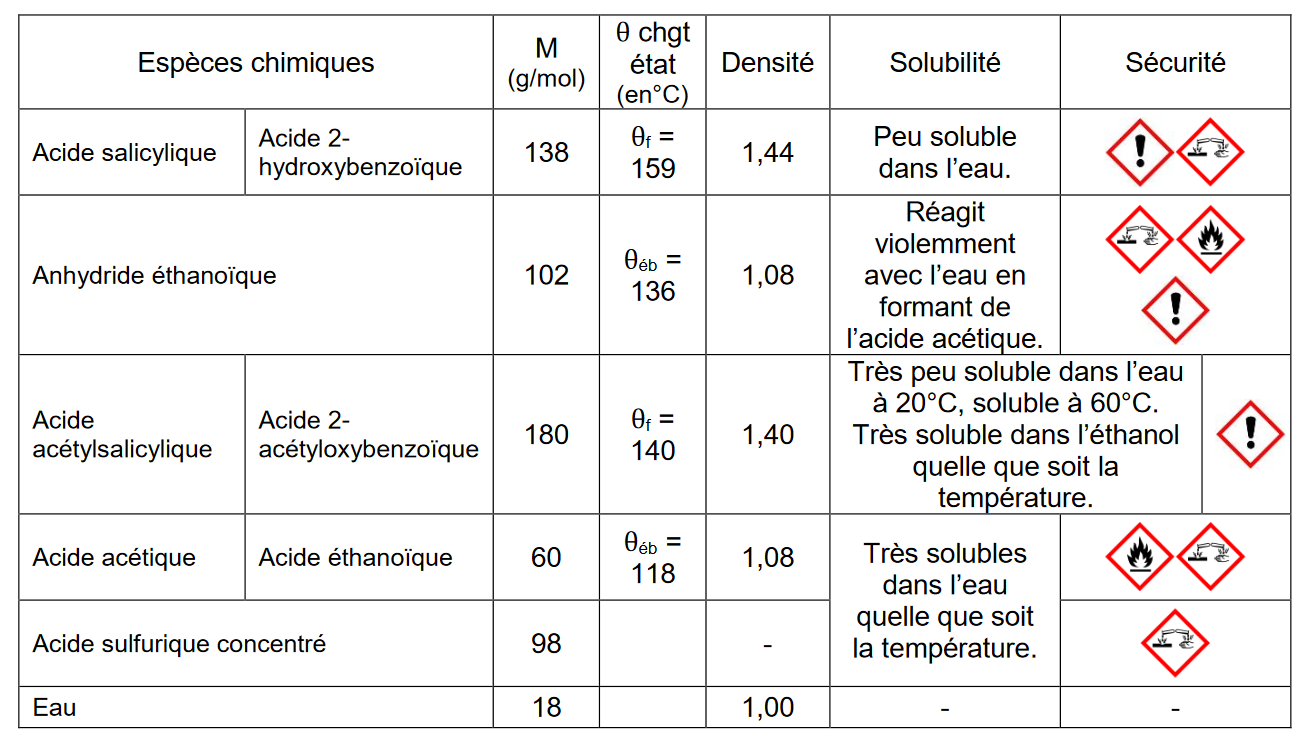 Spectre RMN du limonène
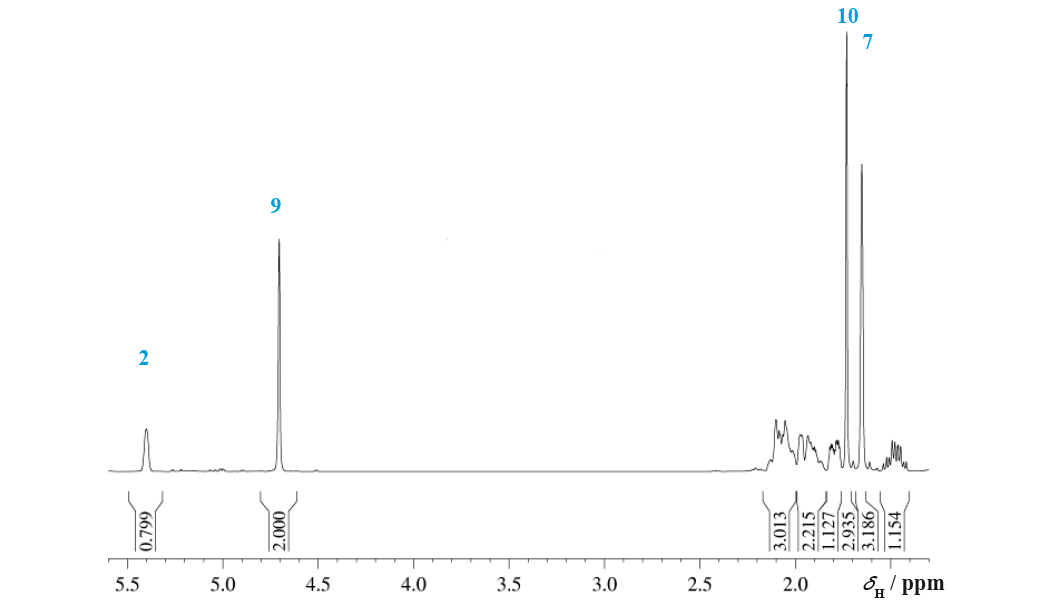 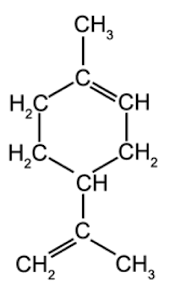 http://exchem.fr/limonenermn.htm
Spectre RMN du limonène
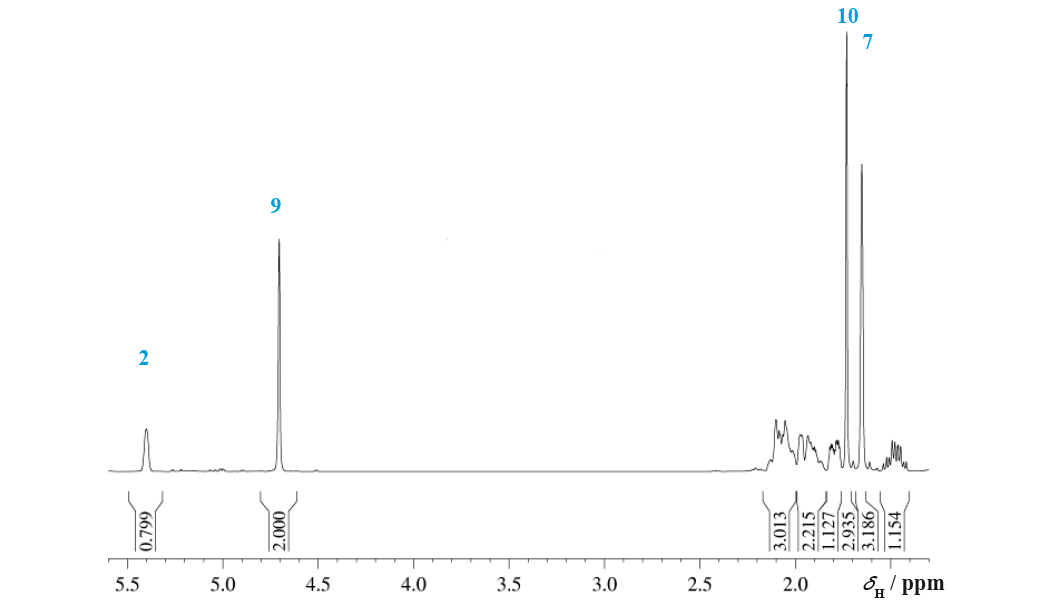 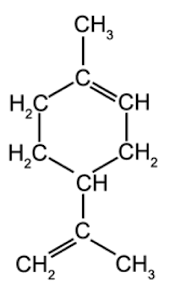 http://exchem.fr/limonenermn.htm
Caractérisation et contrôle de pureté